Managing angry and frustrated patients- retaining a coaching approach
Emily Muirhead
NVC – Non-Violent Communication (Rosenberg)
Also known as giraffe communication,
compassionate or collaborative communication

Observation: “I saw/heard…”
Feelings: “I felt…”
Needs: “We all need to work in an inclusive, safe environment….”
Requests: “Would you be willing to…” “Maybe we could…”
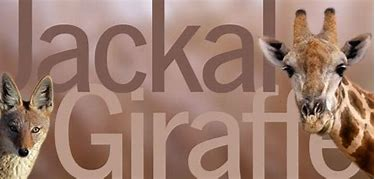 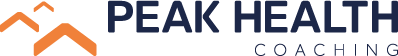 [Speaker Notes: Nonviolent communication – an easy model for conflict-solving
Marshall Rosenberg developed the nonviolent communication (NVC) process in the 1960s. Rosenberg believed that most conflicts between individuals or groups arise from unclear communication of their needs. When people use language that provokes fear, shame or guilt in a conflict situation, the other person’s attention is diverted. “Violent” language prevents people from seeing their feelings, needs and requests clearly. The conflict intensifies because that “violent part” causes counter-violence.
Language of the giraffe – language of the jackal
NVC uses two animals as symbols.

The giraffe is the land animal with the biggest heart and stands for compassionate communication. 
The jackal, represents competition. Jackal language is about judging, criticising, analysing, moralising and accusing. When we feel unfairly treated, accused or when we want to impose our wishes, we tend to use the language of the jackal. Jackal language is separating. Giraffe language is unifying.

Open question – who is naturally a giraffe – who is a jackal?

4 steps to successfully applying NVC
1. Observe what is happening and describe the situation without judgement:
I see ... / I hear ... / the situation is ...  
2. Identify / express your feelings:
Then I feel ...
3. Find the need behind your feeling:
My need is ... / because I would like ... / I desire ... / I need ...
4. Formulate a clear, positive, doable request:
Please will you ... / are you willing to do this ...?]
Plan the conversation and reduce the risks:
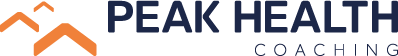 [Speaker Notes: Unconditional positive regard
expressing empathy, support, and acceptance to someone, regardless of what they say or do]
Pause and Stay Calm
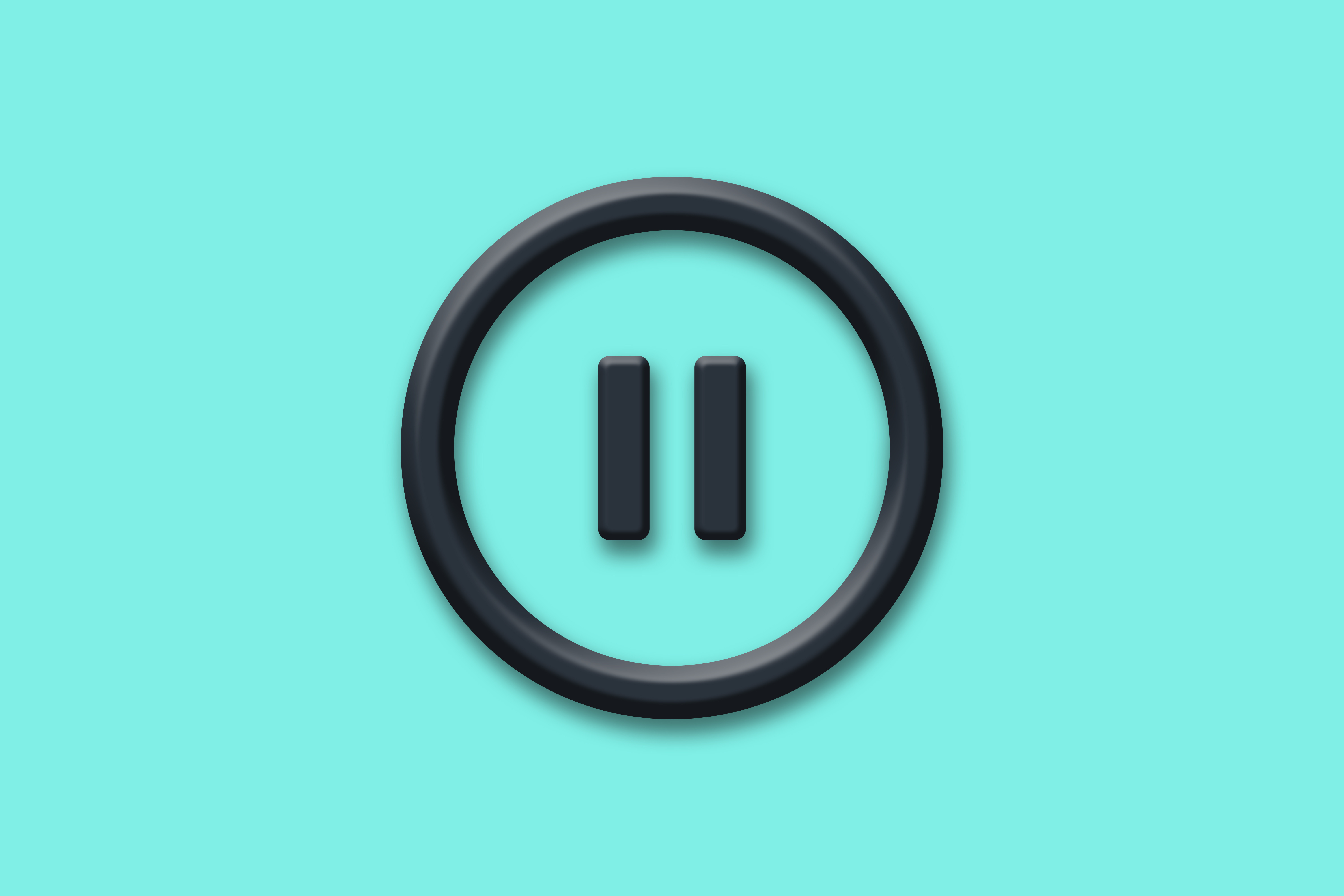 Remember often patients come across as angry when they are feeling frightened or frustrated.
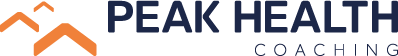 Acknowledge how they are feeling
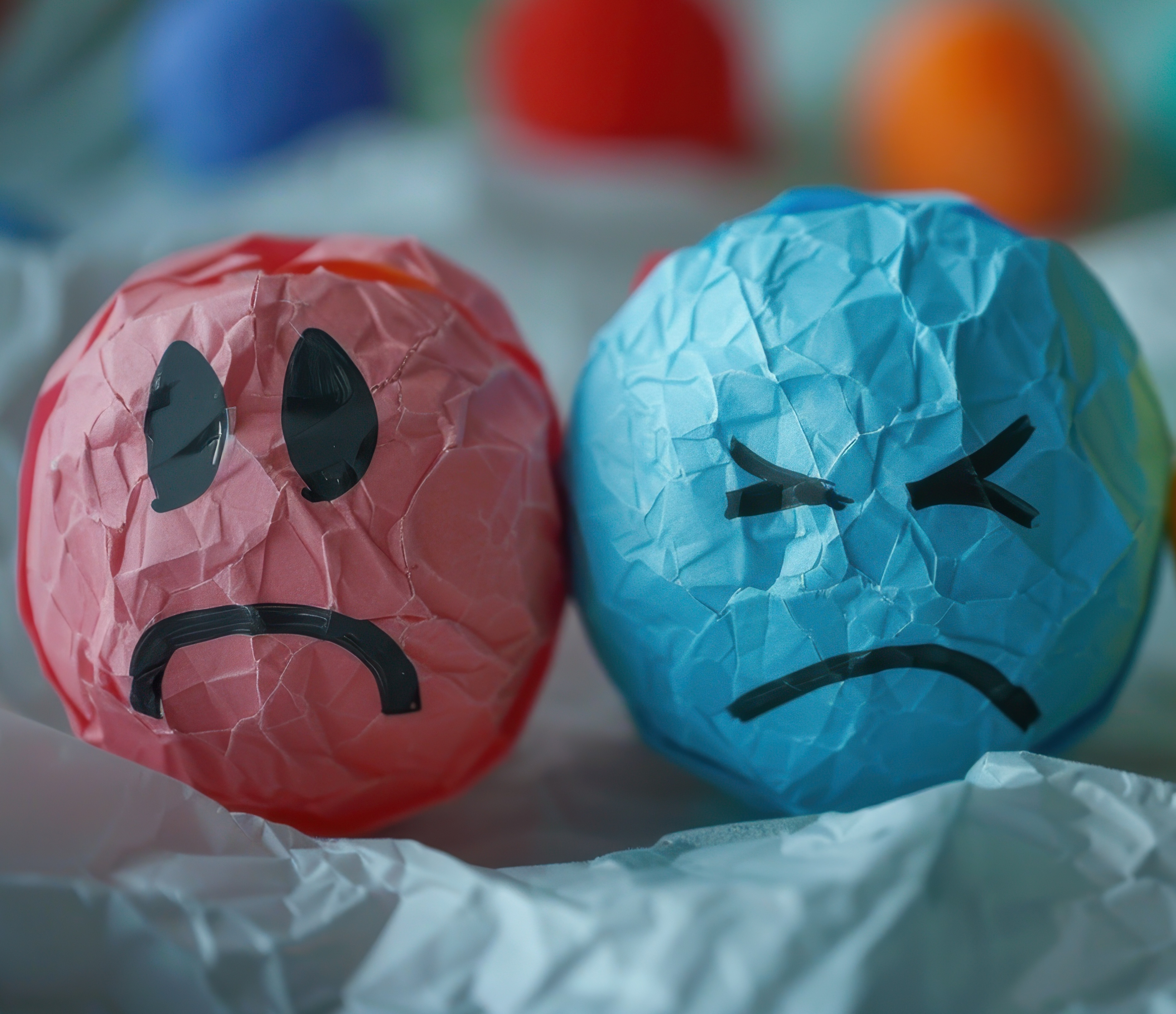 “I can see that you are very frustrated today”
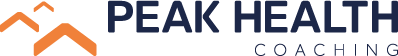 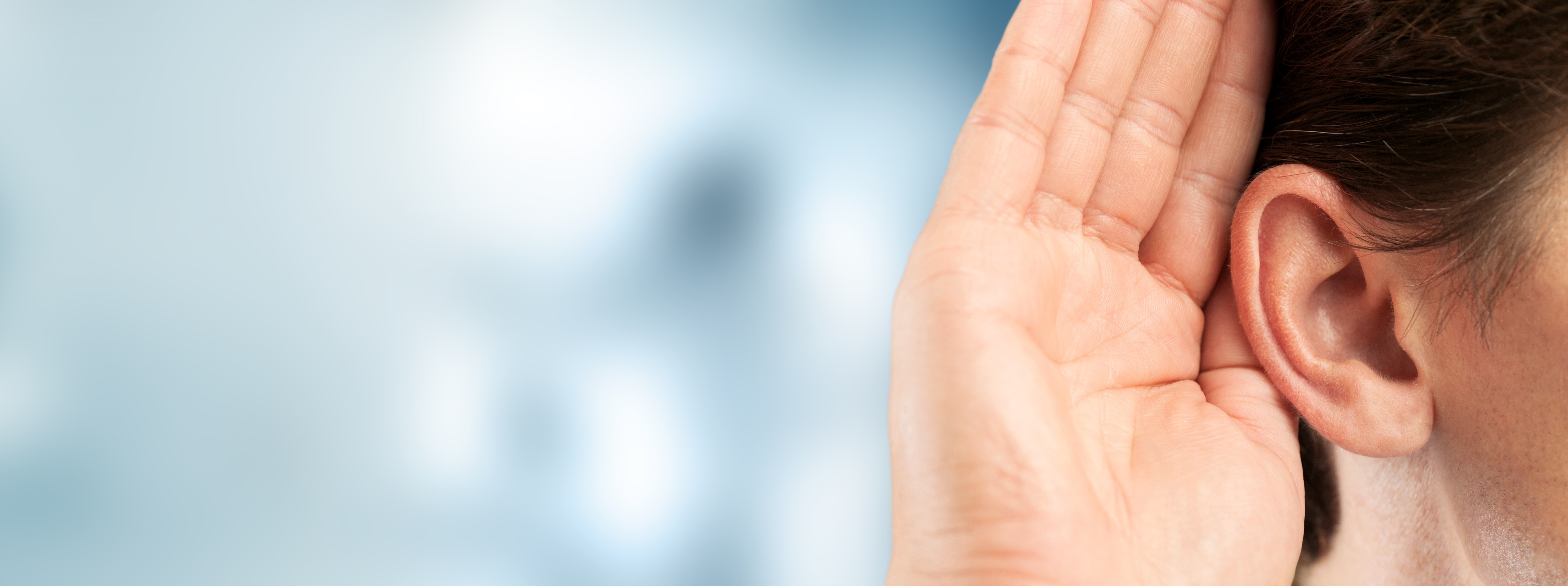 Listen to what they say…
Tell me about what has been going on

Tell me how you would like me to help you today
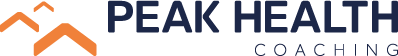 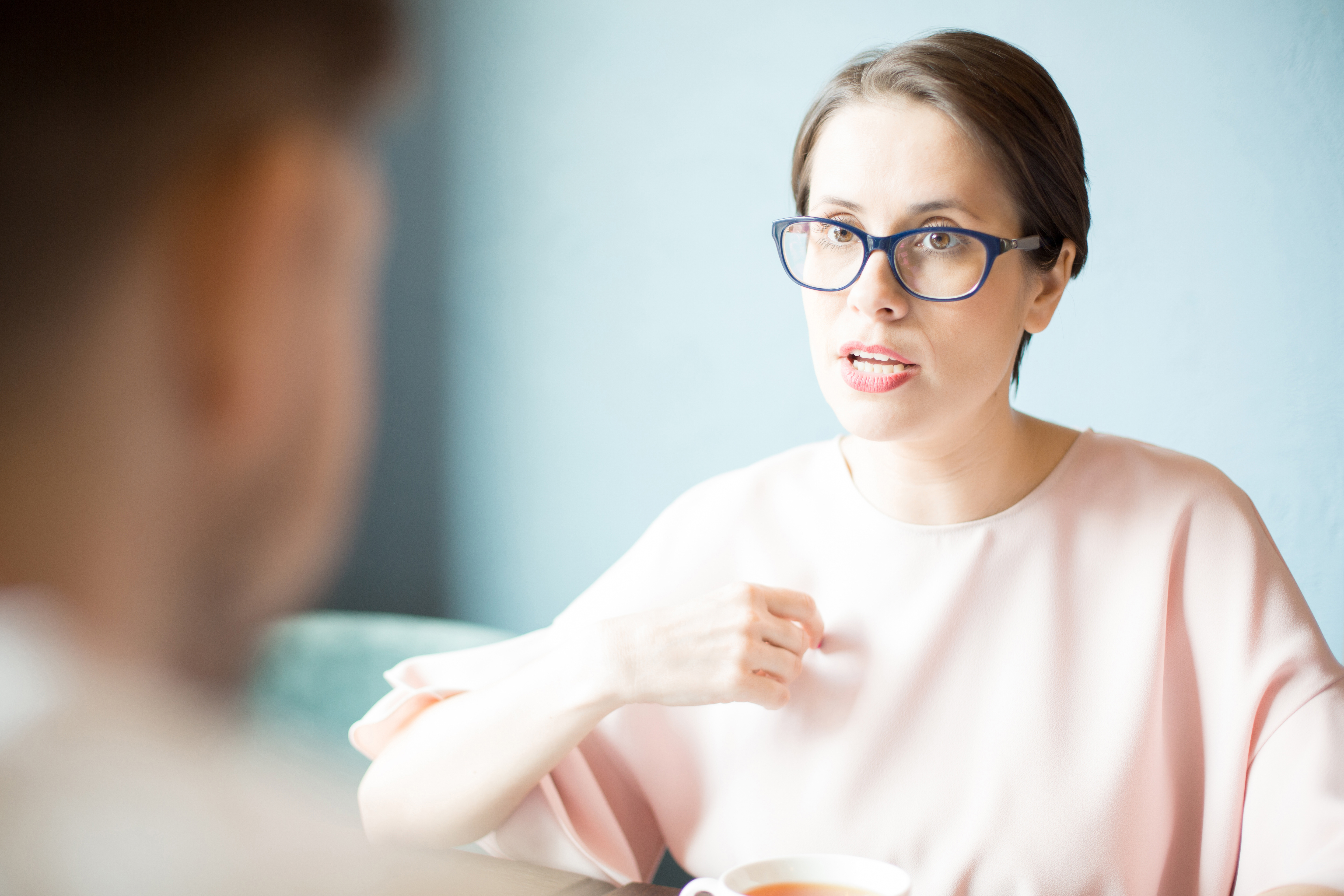 Show that you have heard
Use your skills in summarising and check your understanding.
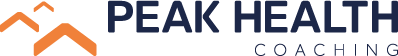 “Being Clear is Being Kind.”
Brene Brown
Explain how you are able to help – give clear options.
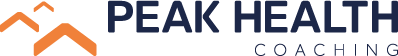 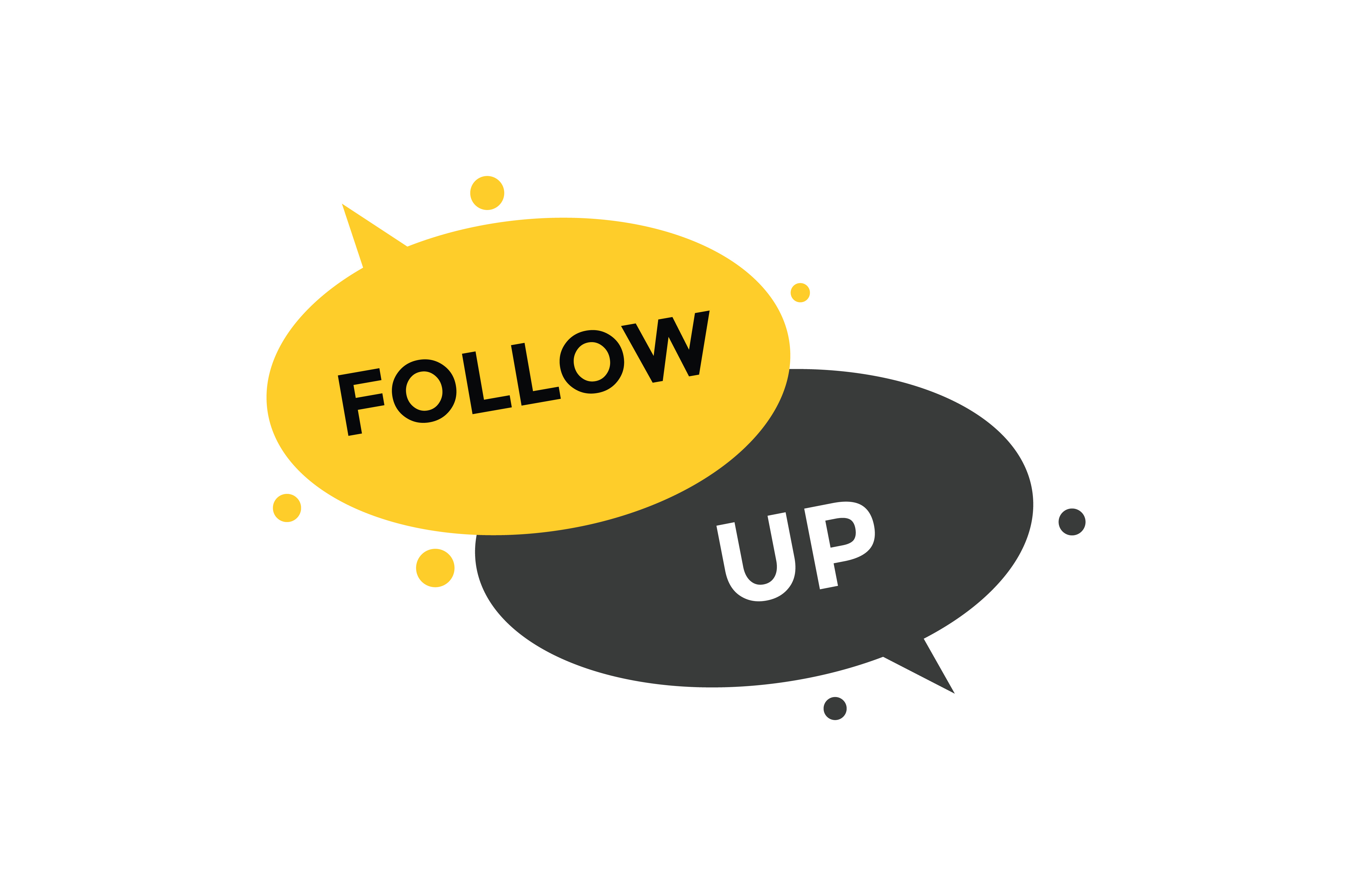 Let the patient know any outcome
Often the most angry and difficult patients can become the most grateful
Debrief with colleagues afterwards
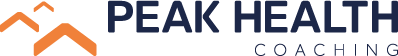 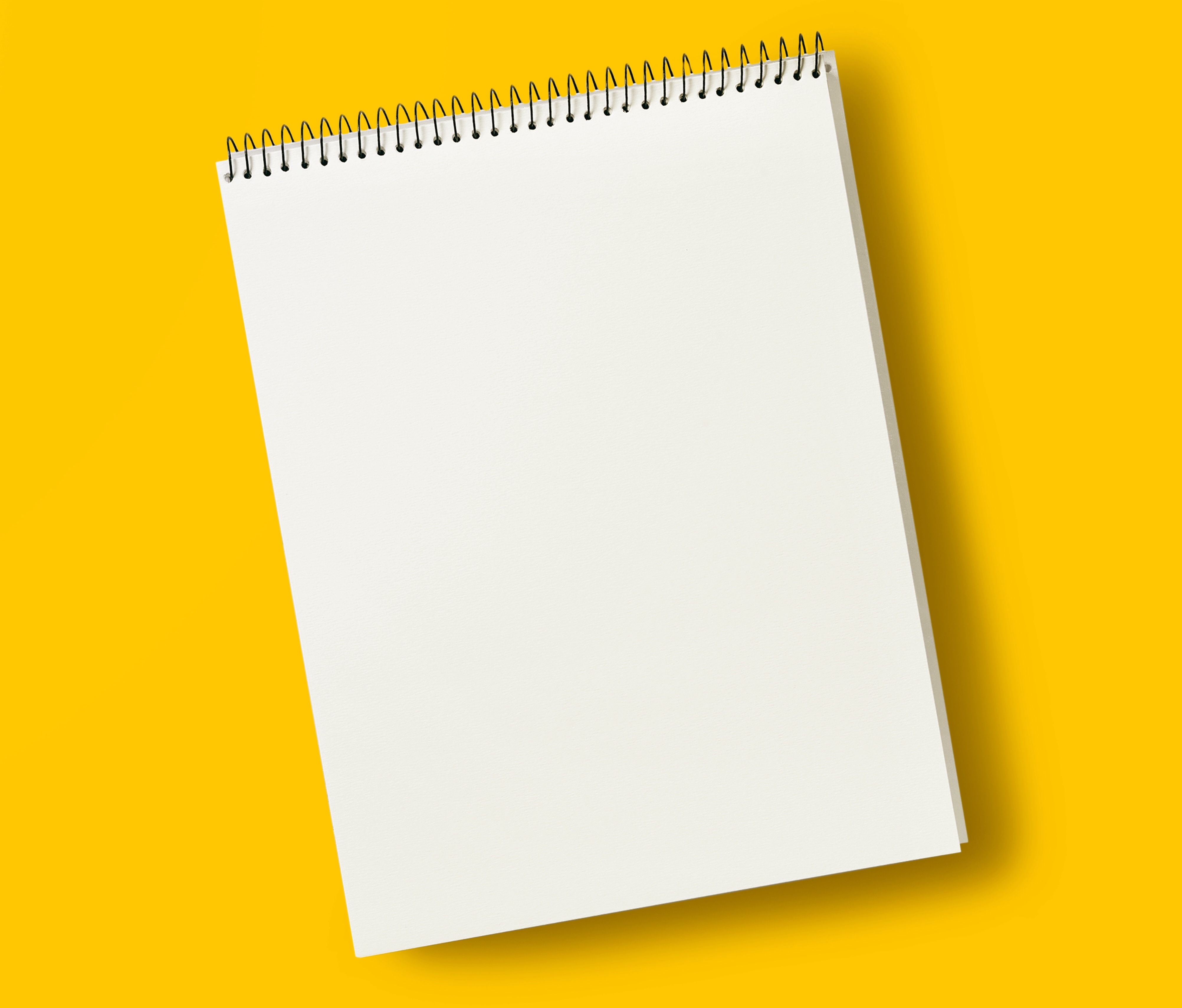 Remember!
Abusive and threatening behaviour should not be tolerated!
Politely say that you have to end the conversation – either telephone or F2F.
Ask for help from a colleague 
     (if F2F)
Panic Button
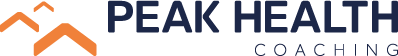 BOR
What approaches have worked well for you?

What approaches have made the situation worse?